Nacionalidades
Realidades 2--PE
Nationalities are often used with the verb ______.
SER
Argentina
argentino/a
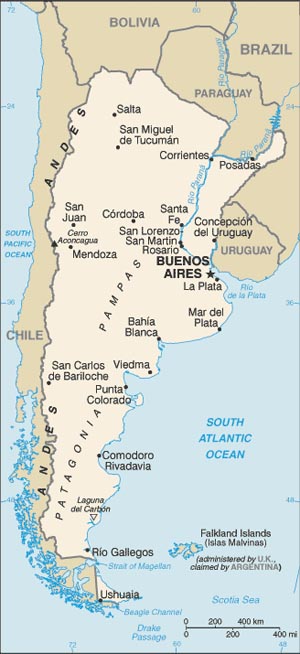 Bolivia
boliviano/a
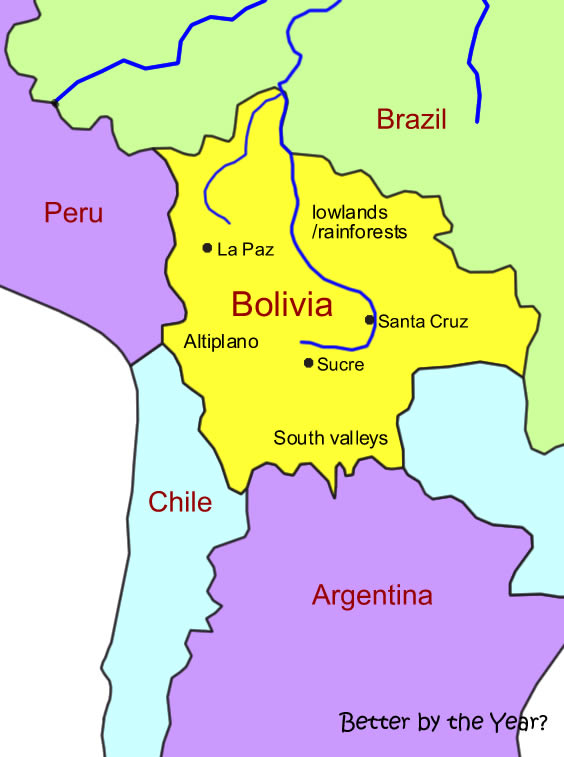 Chile
chileno/a
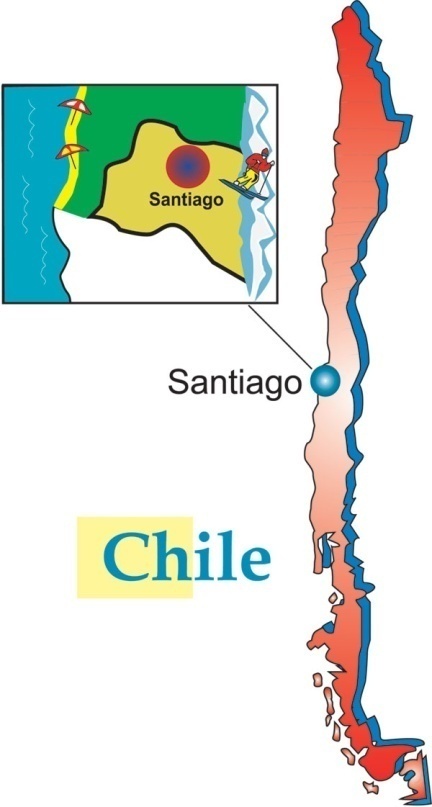 Colombia
colombiano/a
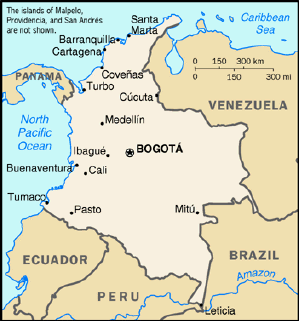 Costa Rica
costarricense
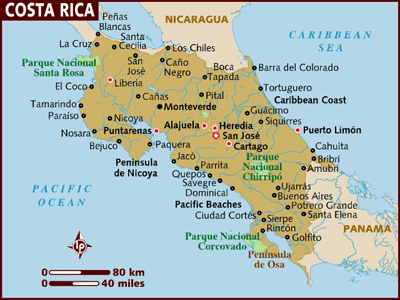 Cuba
cubano/a
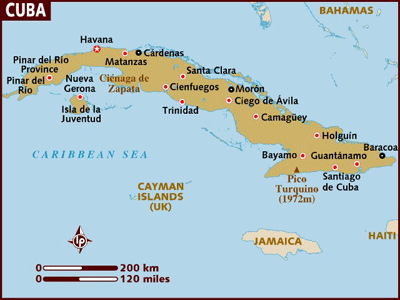 Ecuador
ecuatoriano/a
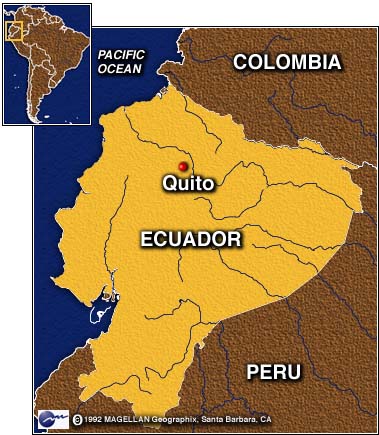 El salvador
salvadoreño/a
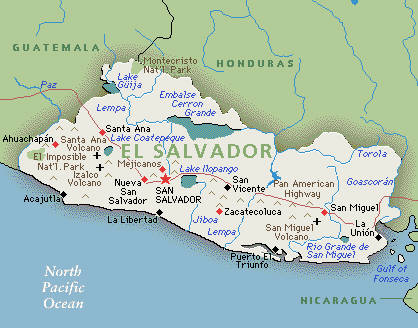 España
español/a
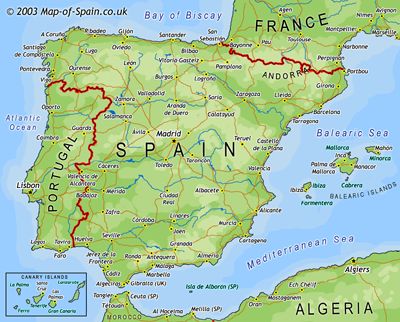 Guatemala
guatemalteco/a
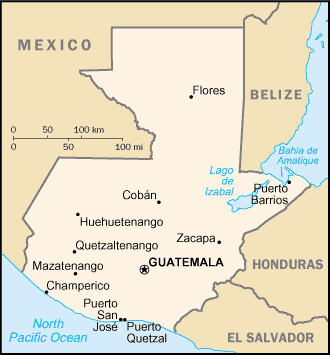 Honduras
hondureño/a
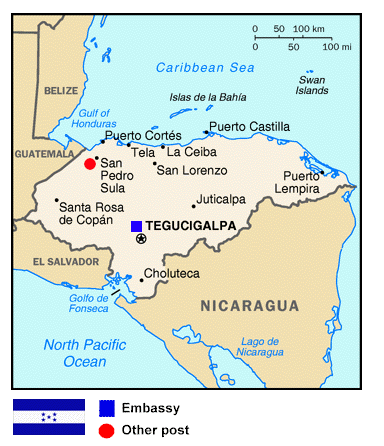 México
mexicano/a
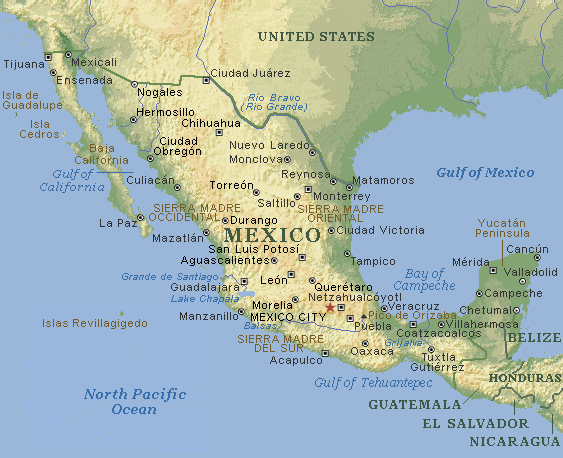 Nicaragua
nicaragüense
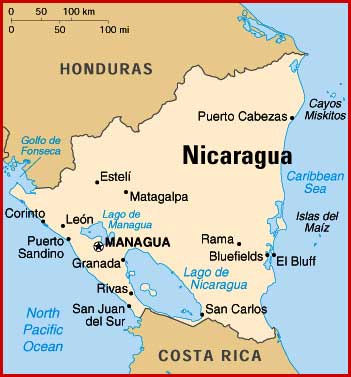 Panamá
panameño/a
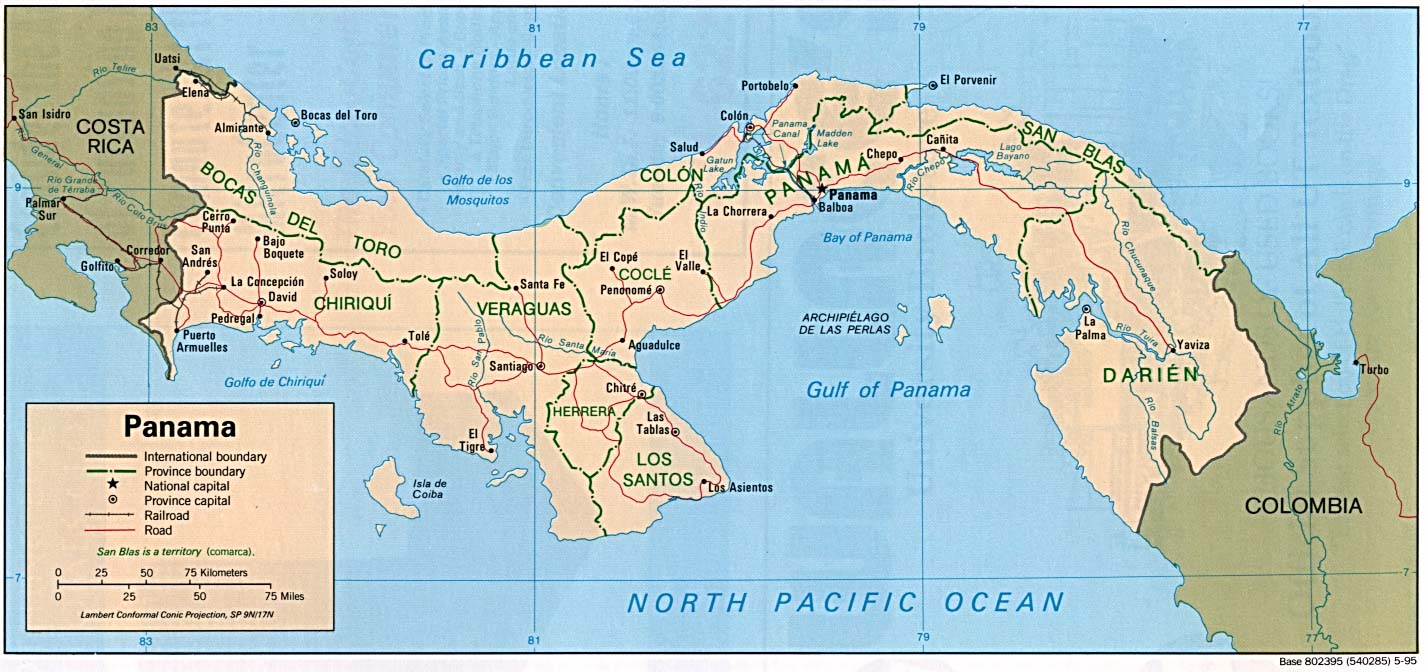 Paraguay
paraguayo/a
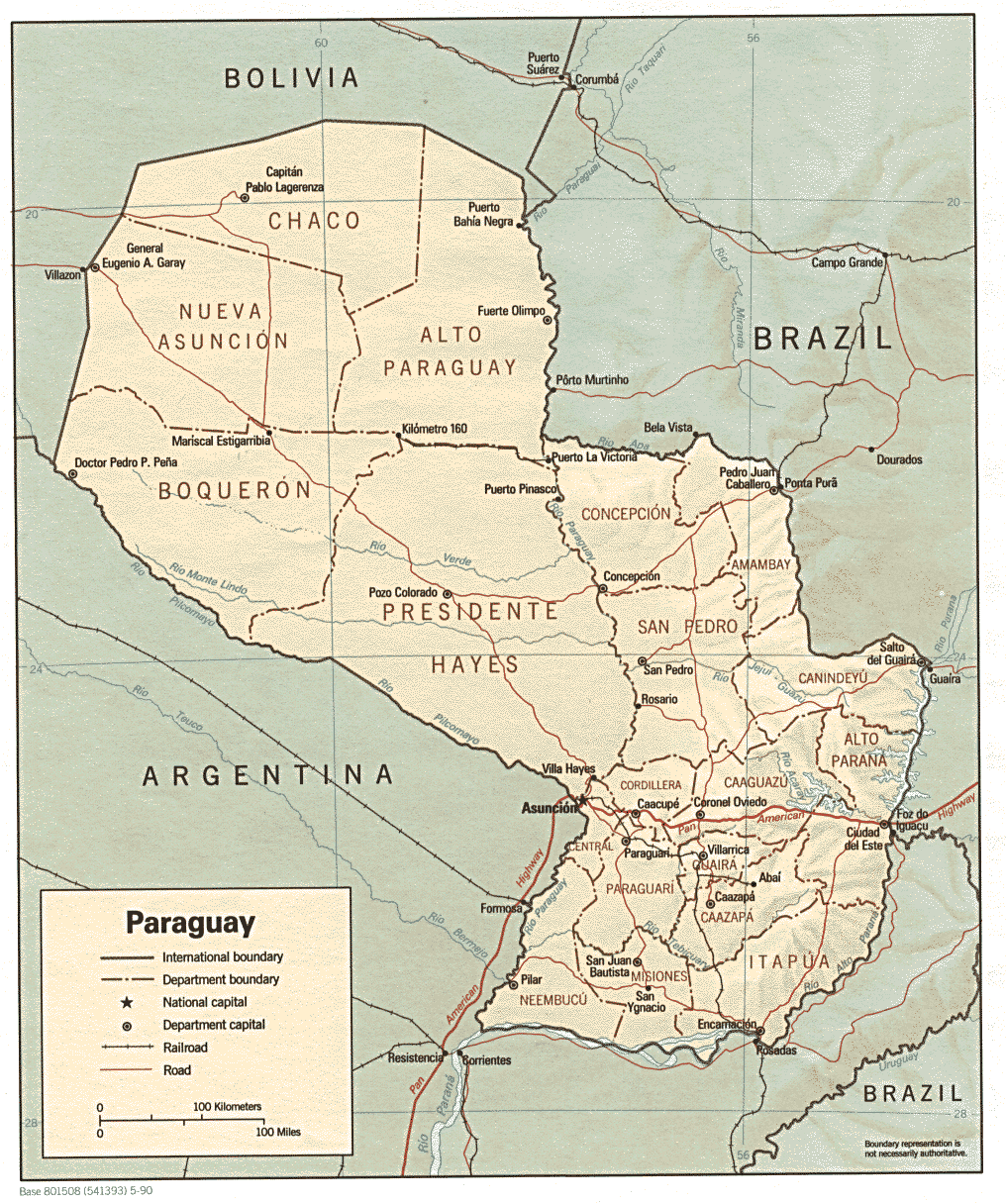 Perú
peruano/a
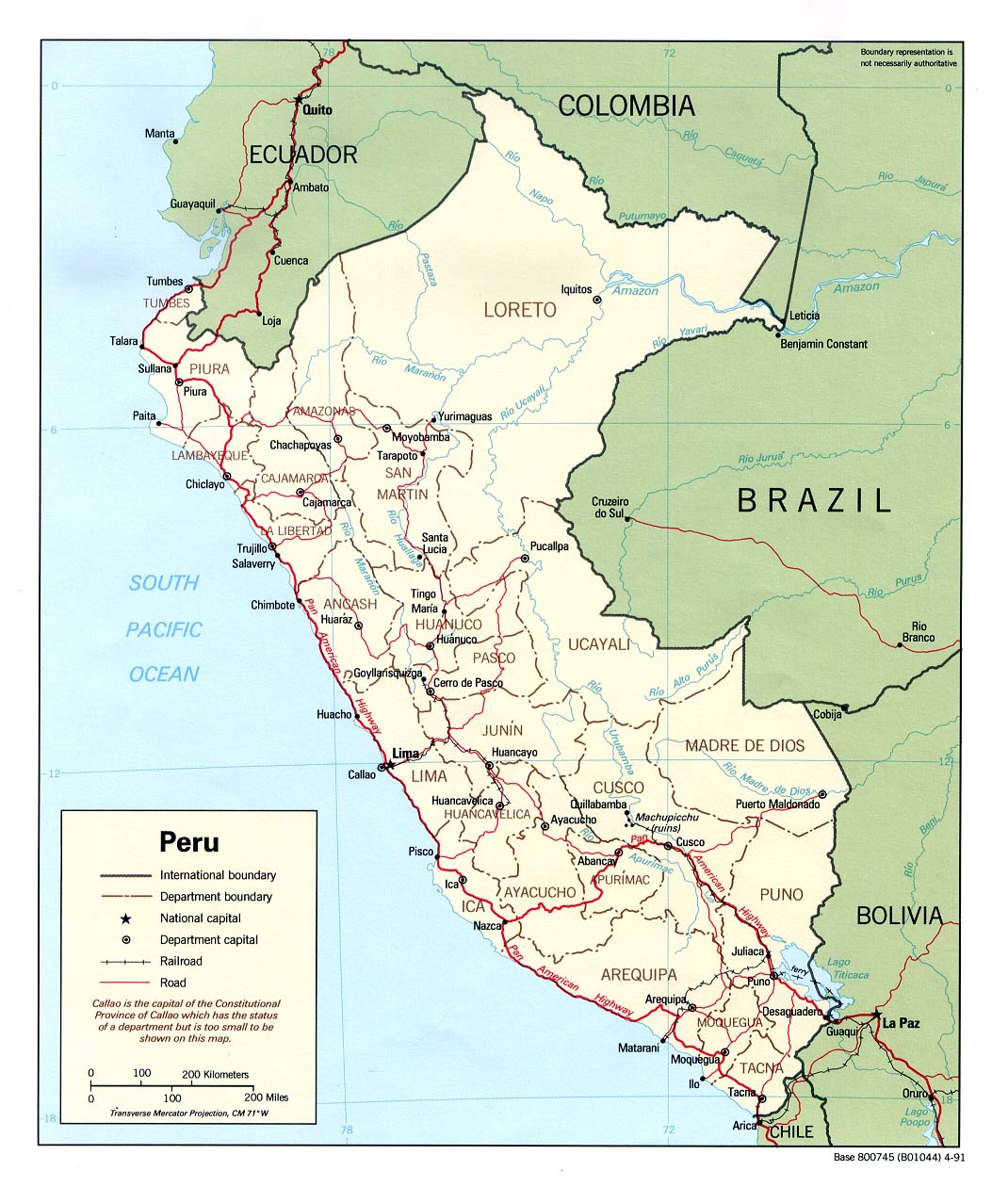 Puerto Rico
puertorriqueño/a
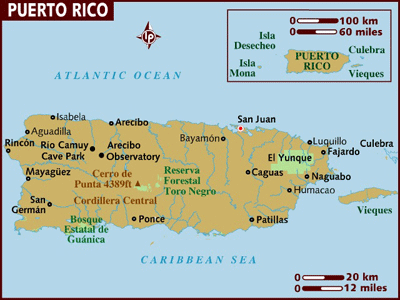 República Dominicana
dominicano/a
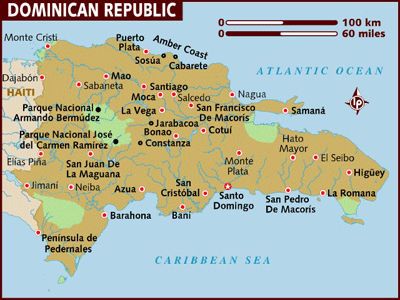 Uruguay
uruguayo/a
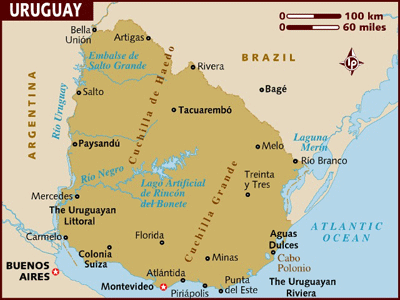 Venezuela
venezolano/a
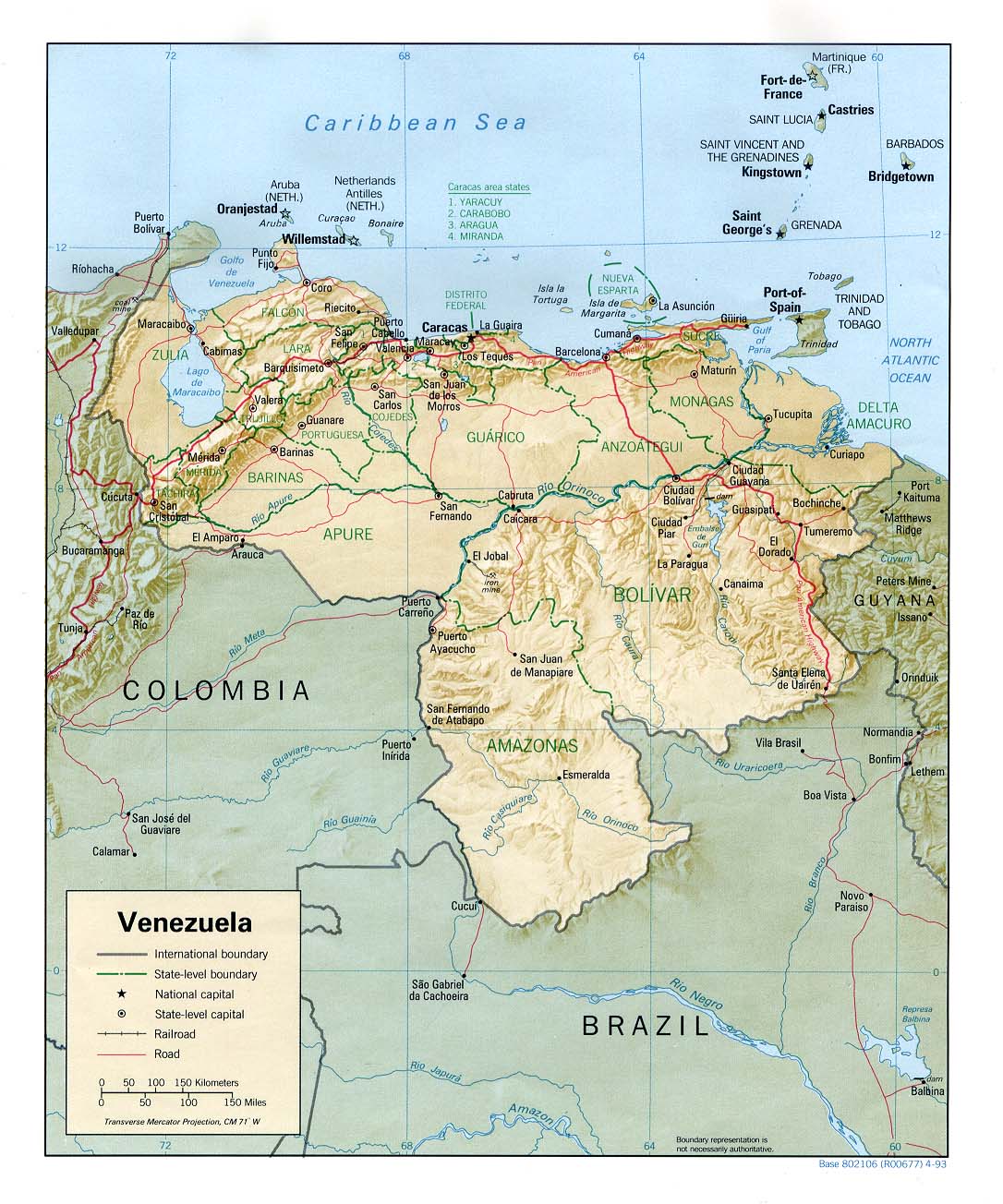 **NOTE:
Nationalities are adjectives and must agree in number and gender.
We do NOT capitalize nationalities in Spanish.